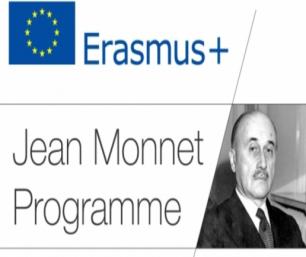 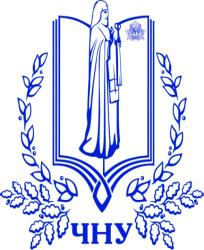 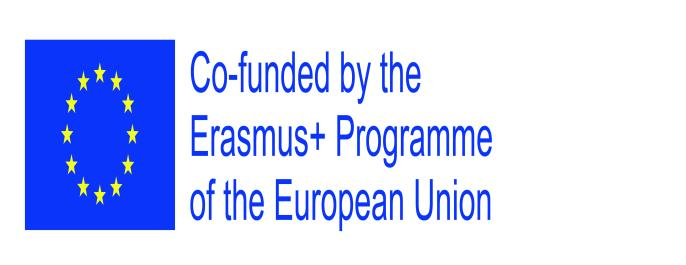 Уроки про Європейський СоюзПроект Erasmus+ Жана Моне  «Академія досліджень ЄС для школярів та студентів» (2020-2022 роки)
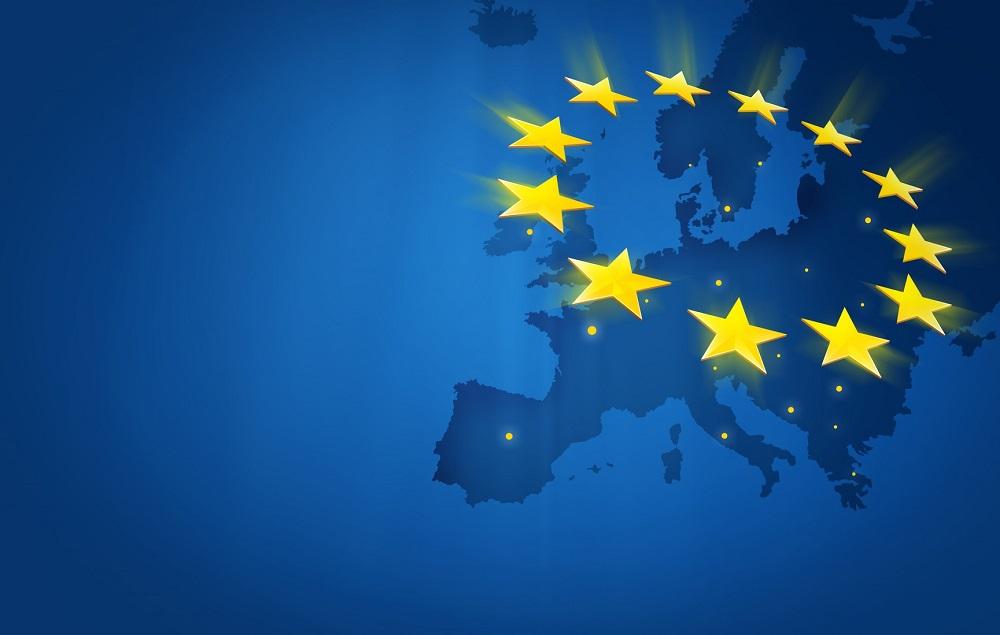 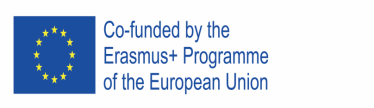 Історія створення європейського союзу
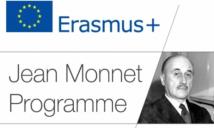 Історія європейської інтеграції
9 травня 1950 р. став «днем народження» Європейських співтовариств. У цей день міністр закордонних справ Франції Робер Шуман виступив з Декларацією (заявою) від імені свого уряду, в якій запропонував покласти край франко-німецькому протистоянню і відкрити нову сторінку у відносинах двох країн, які будуть відтепер засновані на принципах миру і співпраці.
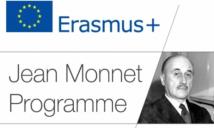 Історія європейської інтеграції
9 травня 1950 – план “Шумана-Моне”
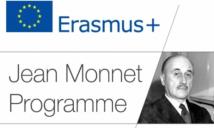 План Шумана-Монне передбачав:
делегування (передачу) національними урядами частини свого суверенітету в чітко визначеній сфері Вищому керівному органу.
Вищий керівний орган мав складатися із представників держав-членів, які однак, і на цьому слід зробити наголос, діяли незалежно від позиції своїх урядів і мали право приймати загальнообов’язкові для всіх держав-членів рішення в межах своїх повноважень.
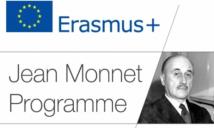 Паризький договір (1951 р.)
Договір про заснування Європейського об’єднання вугілля і сталі (ЄСВС) підписаний у Парижі 18 квітня 1951 р.
Набрав чинності  23 липня 1952 р., після того, як був ратифікований усіма державами-членами
Країни, що підписали договір: Бельгія, Нідерланди, Люксембург, Італія, ФРН і Франція.
Втратив чинність 23 липня 2002 року, по закінченні 50 терміну його дії
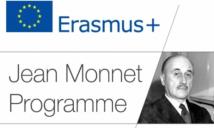 Паризький договір (1951 р.)
Мета договору:
1. досягнення економічного зростання;
2. підвищення рівня зайнятості та рівня життя;
3. забезпечення упорядкованого постачання спільного ринку;
4. створення найнижчих цін та поліпшення умов праці;
5. ріст міжнародної торгівлі та модернізація виробництва
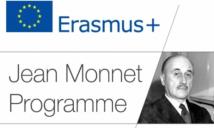 Нові амбіційні договори
1. Політичну та військову інтеграцію держав-членів мав забезпечити надзвичайно амбіційний Договір про заснування Європейського оборонного співтовариства (ЄОС), запропонований Францією («план Плевена»)
договір був підписаний 27 травня 1952 р. урядами Франції, ФРН і країн Бенілюксу
Функції договору: спільні керівні установи, збройні сили,  бюджет 
Але держави-члени не захотіли поступатися своїм суверенітетом в політичній та військовій сфері, тому договір в силу так і не вступив.
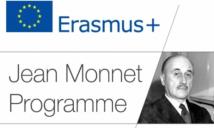 Нові амбіційні договори
2. Європейське політичне співтовариство (далі — ЄПС) як правова основа для розбудови Європейської федерації (проект Договору був оприлюднений у Страсбурзі 10 березня 1953 р.). 
Проект Договору про ЄПС передбачав надання новому Співтовариству повноважень в сфері зовнішньої політики, оборони, економічної й соціальної інтеграції, захисту прав людини.
За аналогічними причинами, договір в силу так і не вступив
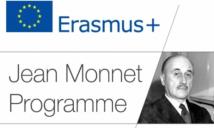 Римські договори (1957 р.)
Римські договори складають 2 угоди – Договір про заснування Європейської економічної спільноти (ЄЕС) і Договір про заснування Європейської спільноти з атомної енергії (Євроатом).
Підписання в м.Рим 25 березня 1957 р.
Країни, що підписали: Бельгія, Італія, Люксембург, Нідерланди ФРН та Франція
Набув чинності 1 січня 1958 року
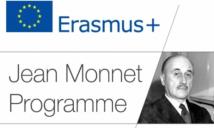 Єдиний Європейський Акт (1986)
Підписання в Люксембурзі 17 лютого 1986 р. 
Набув чинності 1987 р.
Країни: Бельгія, Італія, Люксембург, Нідерланди, ФРН, Франція, Великобританія, Данія, Іспанія, Греція
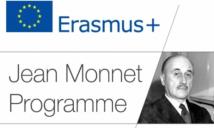 Єдиний Європейський Акт (1986)
17 лютого 1986 – Єдиний Європейський Акт
ЄЄА модифікував Римські Договори і закріпив програму переходу до 1993 р. до єдиного внутрішнього ринку, який базуватиметься на чотирьох свободах:
——вільний рух товарів;
——вільний рух осіб;
——вільний рух капіталу;
——вільний рух послуг.
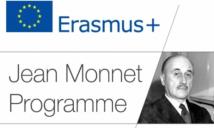 Маастрихтська угода (1992)
Підписання: 7 лютого 1992 року
Набуття чинності: 1 листопада 1993 року
Цілі угоди:
- Посилення демократичних засад та ефективності органів спільноти
Створення Економічного та Валютного Союзу
Розвиток соціальних складових спільноти
Формування спільної зовнішньої та безпекової політики
Створення 3 стовпів ЄС
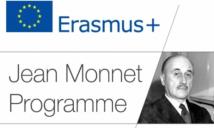 Маастрихтська угода (1992)
Згідно з Маастрихтським договором, ЄС базується на трьох стовпах:
1. Європейські спільноти (спільний внутрішній ринок, митний союз, спільна торгівельна політика, цивільна оборона, туризм та спорт та ін.)
2. Спільна Зовнішня і Безпекова політика
3.Співпраця у сфері юстиції та внутрішніх справ
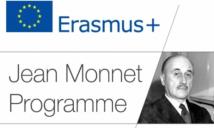 Особливості договору
У відповідності з Маастрихтським договором запроваджувалося європейське громадянство, яке мало субсидіарний характер і додавалося до національного громадянства
 запровадження єдиної валюти, яка замінювала собою національні валюти і знаходилася під управлінням наднаціонального фінансового органу – Європейського центрального банку.
В Договорі про Європейський Союз вперше за всю історію євроінтеграції було визнано обов’язок Союзу дотримуватися прав і свобод людини і громадянина
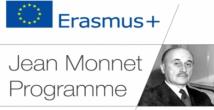 Амстердамський договір (1997)
Підписання: 2 жовтня 1997 року
Набрання чинності: 1 травня 1999 року
Особливості:
Амстердамський договір вперше на рівні Союзу нормативно закріпив загальні принципи конституційного устрою і  запровадив санкції до держав-членів за їх порушення.
За допомогою спеціального протоколу, який додавався до Договору про Європейське співтовариство і Договору про Європейський Союз, в право Європейського Союзу були включені Шенгенська угода (підписана 14 червня 1985 р.), а також прийняті на її основі нормативні та інші акти
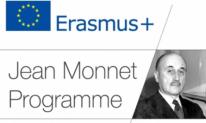 Ніццький договір (2001)
Підписання:  26 лютого 2001 р. 
Набрання чинності: 1 лютого 2003 р.
Мета договору:  скорочення сфер політики, стосовно яких Рада приймає рішення одноголосно; реформування системи кваліфікованого голосування в Раді; реформування структури Комісії і порядку її формування
Особливості: вніс зміни в інституційну структуру Спільноти
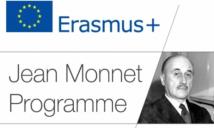 Угода про Конституцію ЄС
Підписання: 29 жовтня 2004 року
Проблеми ратифікації: 
1. Була ратифікована у Австрії, Греції, Іспанії, Італії, Литві, Люксембурзі, Німеччині, Словаччині, Словенії, Угорщині. 
2. 29 травня у Франції і 1 червня 2005 р. у Нідерландах пройшли референдуми з приводу ратифікації Конституції для Європи. Відповідно біля 56% французів і біля 62% голландців висловилися проти Конституції. Після оголошення результатів референдумів в цих країнах уряд Сполученого Королівства заявив про відкладення на невизначений строк проведення референдуму
3. Конституція мала набути чинності після її ратифікації усіма 25 державами-членами.
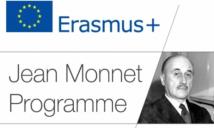 Лісабонський договір (2007)
Підписаний 13 грудня 2007 року
Набрав чинності 1 грудня 2009 року
Мета: мав замінити Європейську Конституцію
За формою де-факто є конституцією, проте де-юре таким не є, оскільки не містить інформації про символіку ЄС
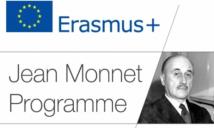 Лісабонський договір (2007)
Структура:
Договір про Європейський Союз – визначає загальні положення, що стосуються ЄС.
Договір про функціонування Європейського союзу – встановлює конкретні цілі політики ЄС, співпрацю з третіми країнами та гуманітарну допомогу
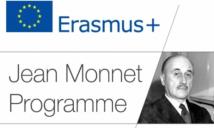 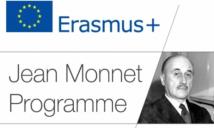 Хвилі розширення ЄС
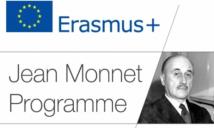 Хвилі розширення ЄС
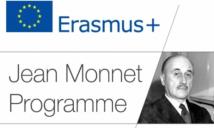 Хвилі розширення ЄС
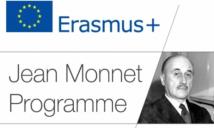 Хвилі розширення ЄС
Україна і Європейський Союз
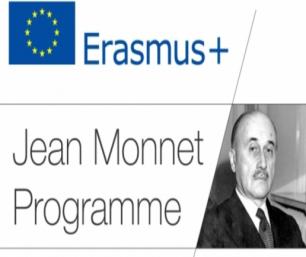 Угода між Україною та Європейським Союзом про асоціацію, яка замінює Угоду про партнерство та співробітництво між Європейськими співтовариствами і Україною та дає змогу перейти від партнерства і співробітництва до політичної асоціації та економічної інтеграції.
Політичну частину угоди було підписано 21 березня 2014 року, економічну частину — 27 червня 2014 року.
Верховна Рада України та Європейський парламент синхронно, в режимі телемосту, ратифікували цю Угоду 16 вересня 2014 року; президент П.Порошенко одразу в Раді підписав закон про ратифікацію.
Угода мала вступити в силу з 1 листопада 2014 року. Чинна з 1 вересня 2017 року.
Угода про асоціацію між Україною, з однієї сторони, та Європейським Союзом, Європейським Співтовариством з атомної енергії і їхніми державами-членами, з іншої сторони
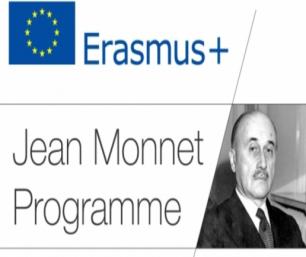 Структура угоди:
Преамбула -  як вступна декларація до Угоди, що визначає мету і базові засади
Угоди;
Розділ I - Загальні принципи
Розділ II - Політичний діалог і реформи, політична асоціація, співробітництво і зближення у сфері зовнішньої політики і політики безпеки
Розділ III -  Юстиція, свобода і безпека
Розділ IV - Торгові та суміжні питання
Розділ V - Економічне та галузеве співробітництво
Розділ VI - Фінансове співробітництво і боротьба з шахрайством
Розділ VII - Інституційні, загальні та прикінцеві положення
Додатки
Протоколи
Академія досліджень ЄС
Дякую за увагу!
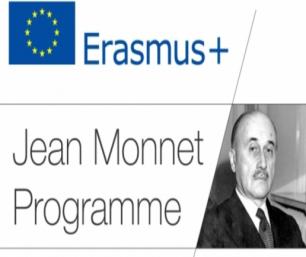 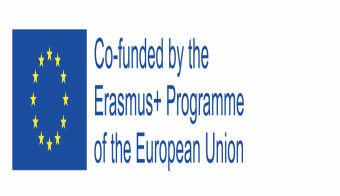 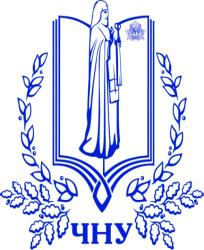 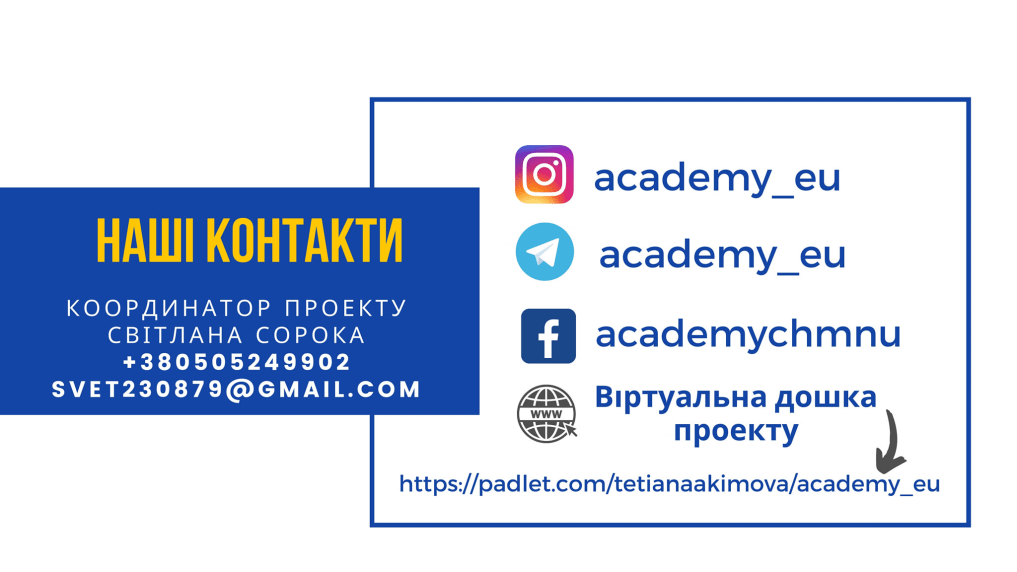